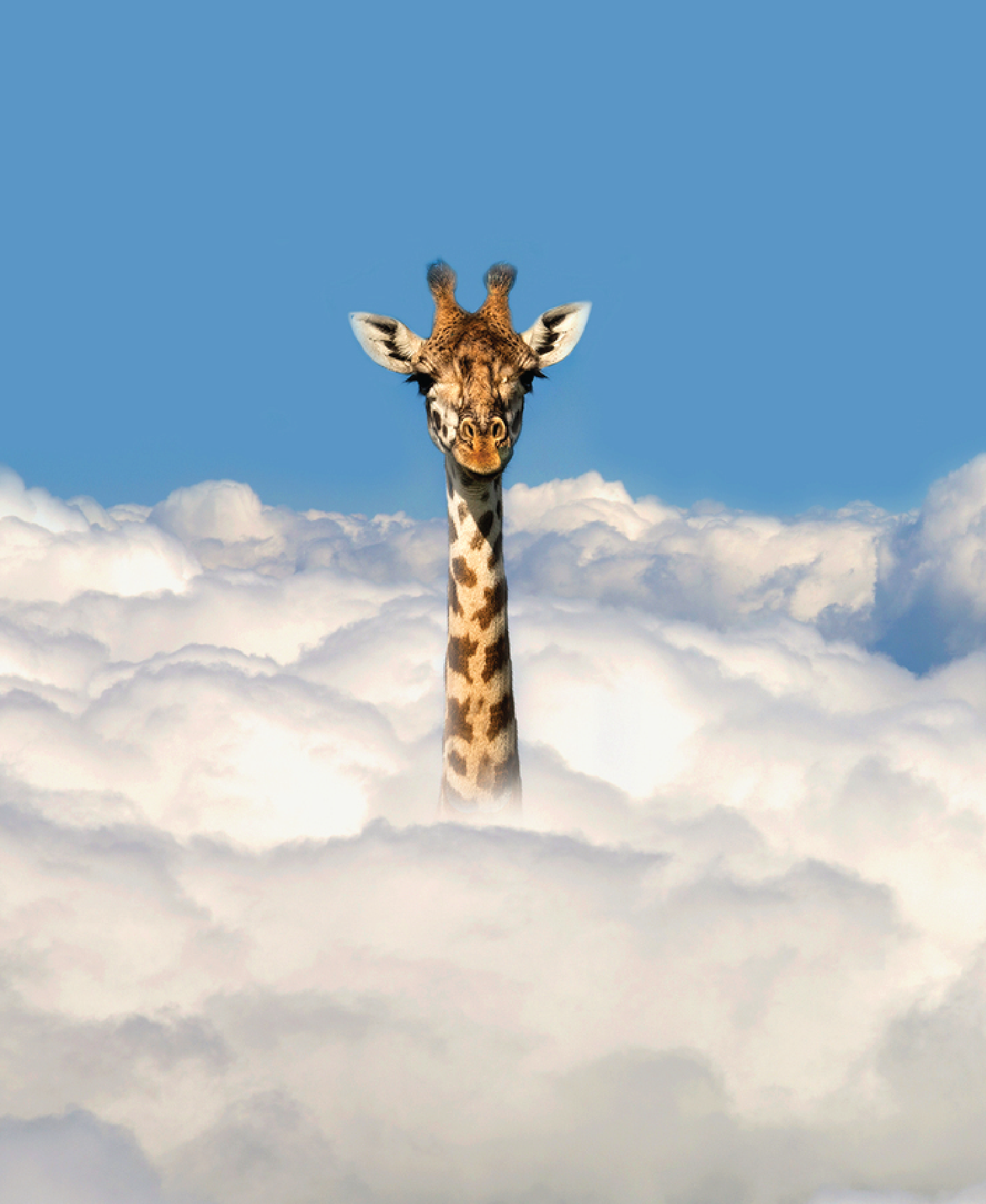 Kuali BuildEssentials
Jessica Henderson
Jordan Gardiner
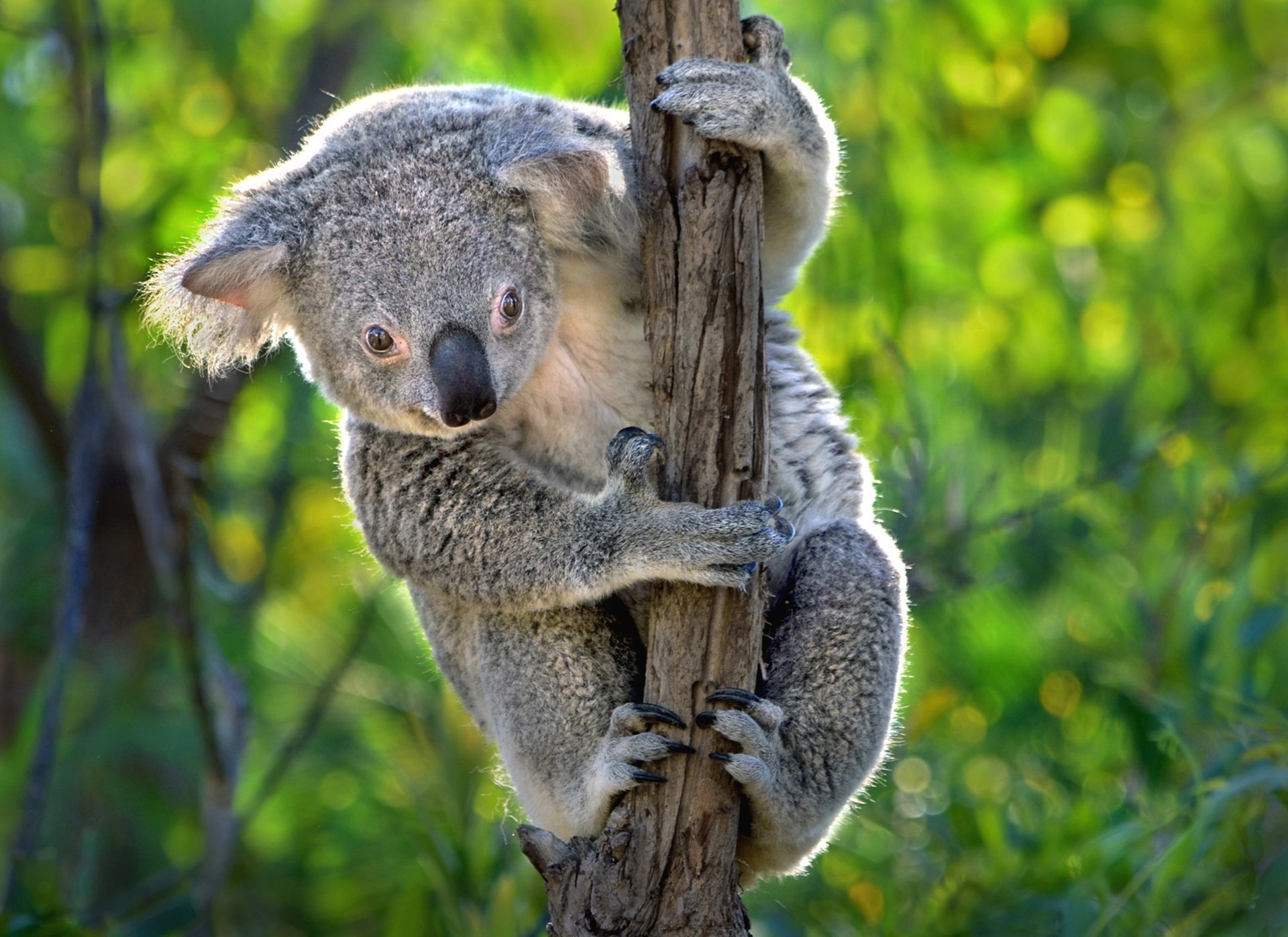 That's Kuali not koala!
What is kuali build?No code forms & workflow for higher education
Form: Used to gather information 
                 Workflow: Defines the steps that occur after the form is submitted 
                 Documents: the completed and submitted forms

All these elements together, 
are known as an App
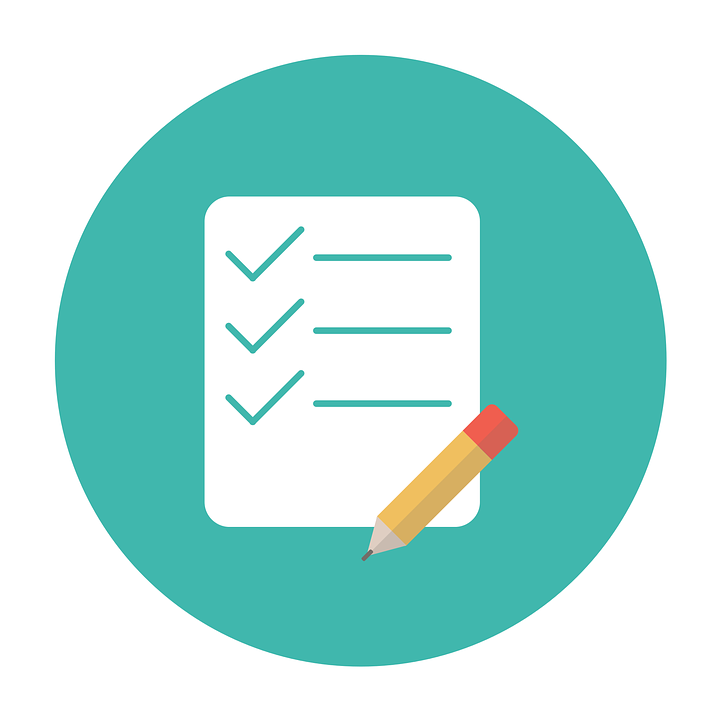 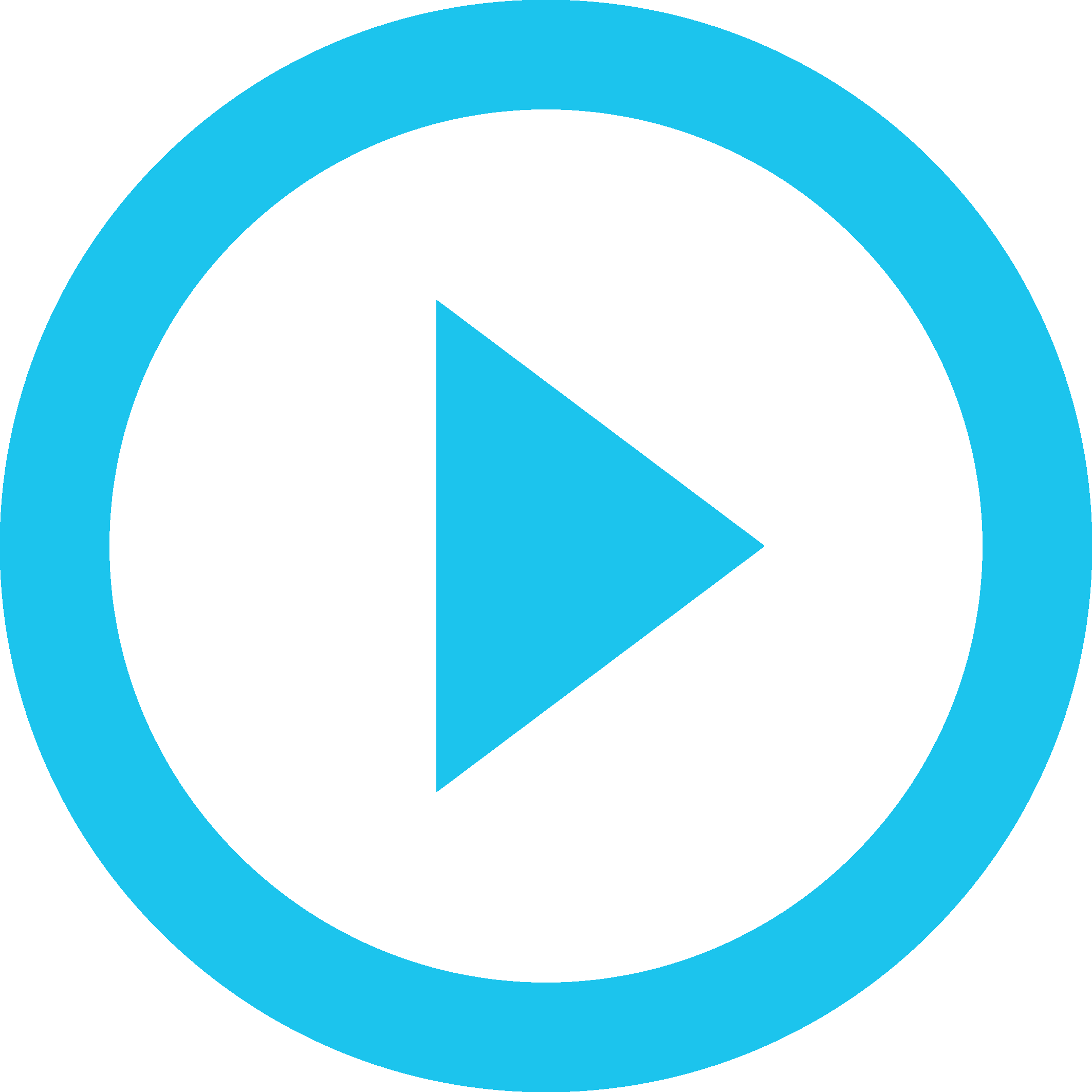 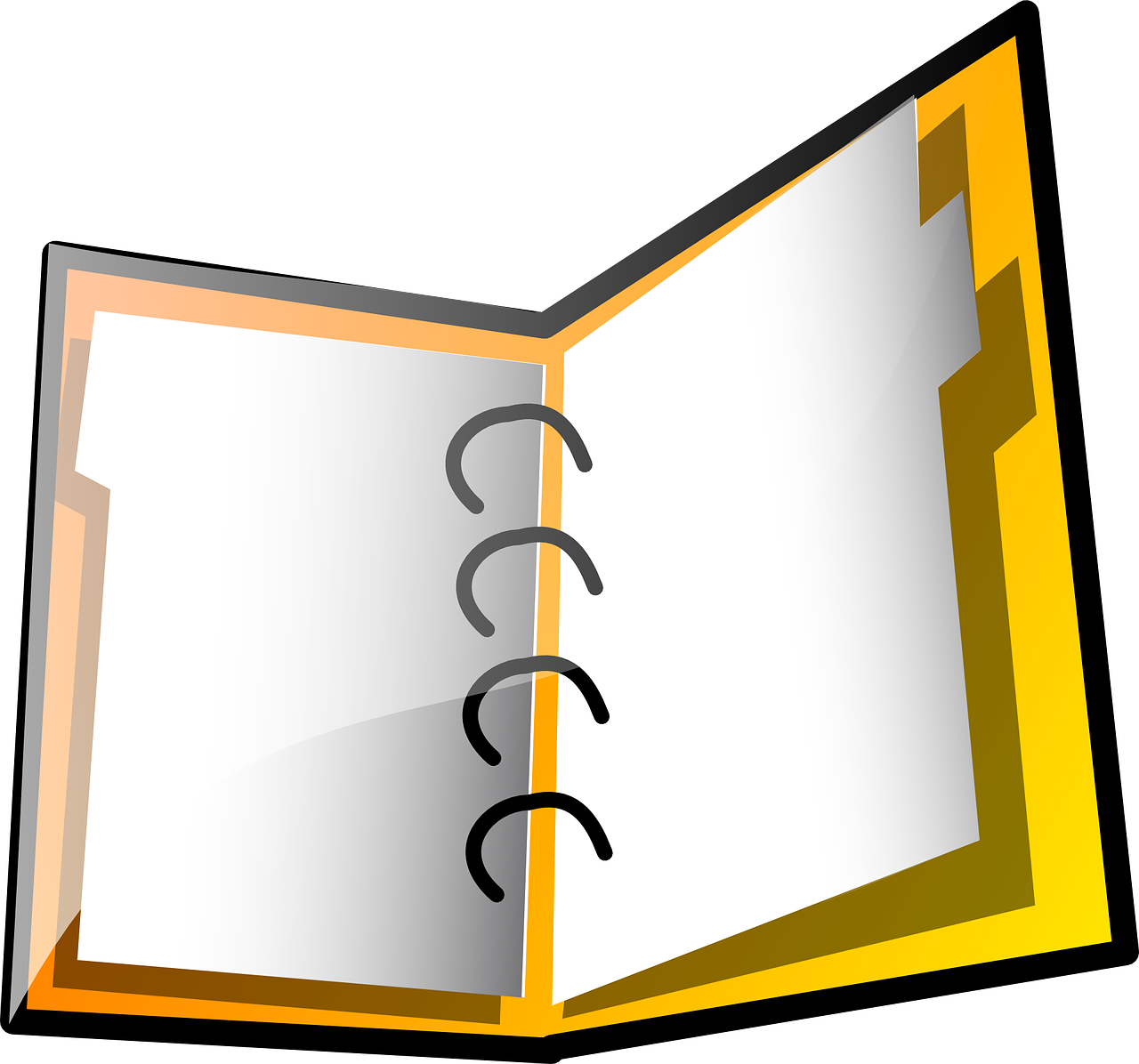 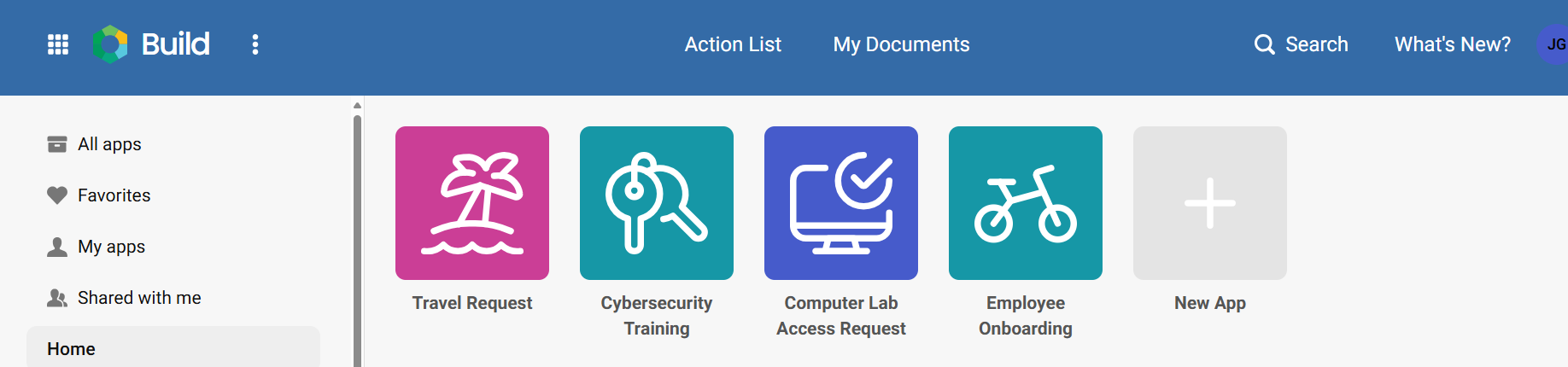 Kuali Build Dashboard
Goal of this presentation
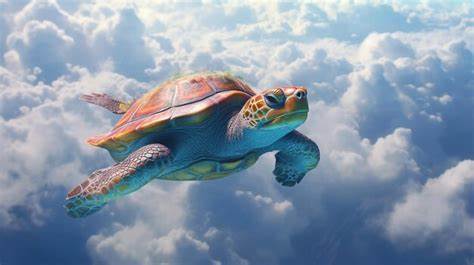 Share best practices to help you build smarter, more sustainable solutions. 
Spotlight underutilized features that can greatly enhance your applications—making them more intuitive for end users, visually refined, and operationally efficient.
 Review common mistakes and frequently asked questions to help you avoid pitfalls and streamline your development process in Kuali Build.
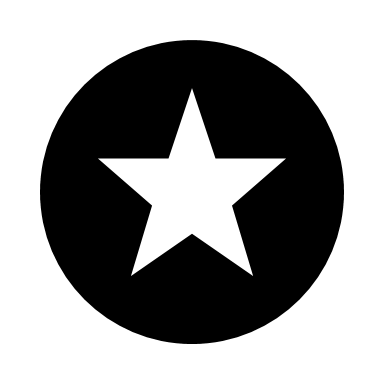 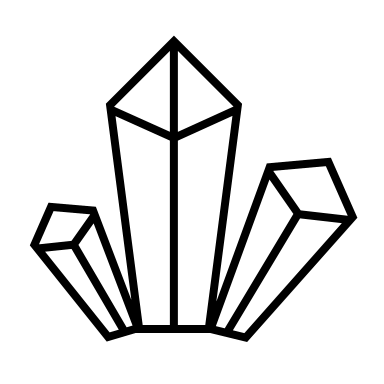 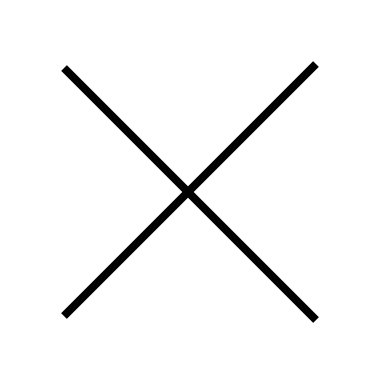 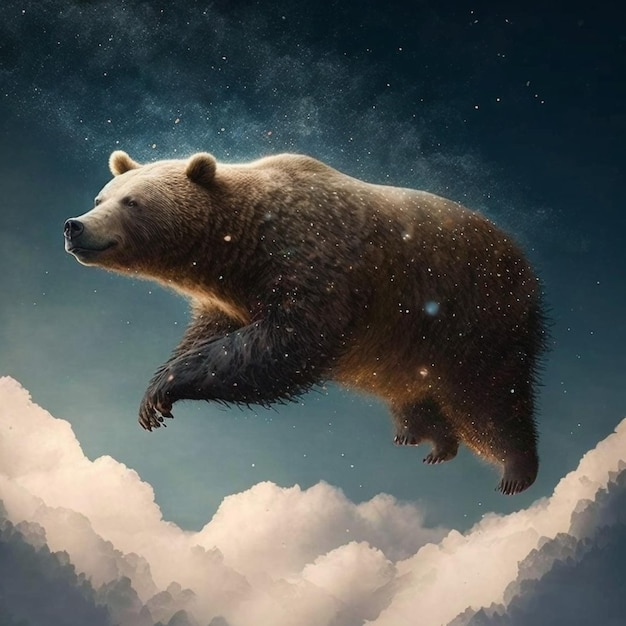 Agenda
Sections 
 Gadget Labels 
 Data Lookups 
 Conditional Permissions 
 Testing: Form Preview and Workflow Simulator 
 App Permissions 
 Groups 
 Tips
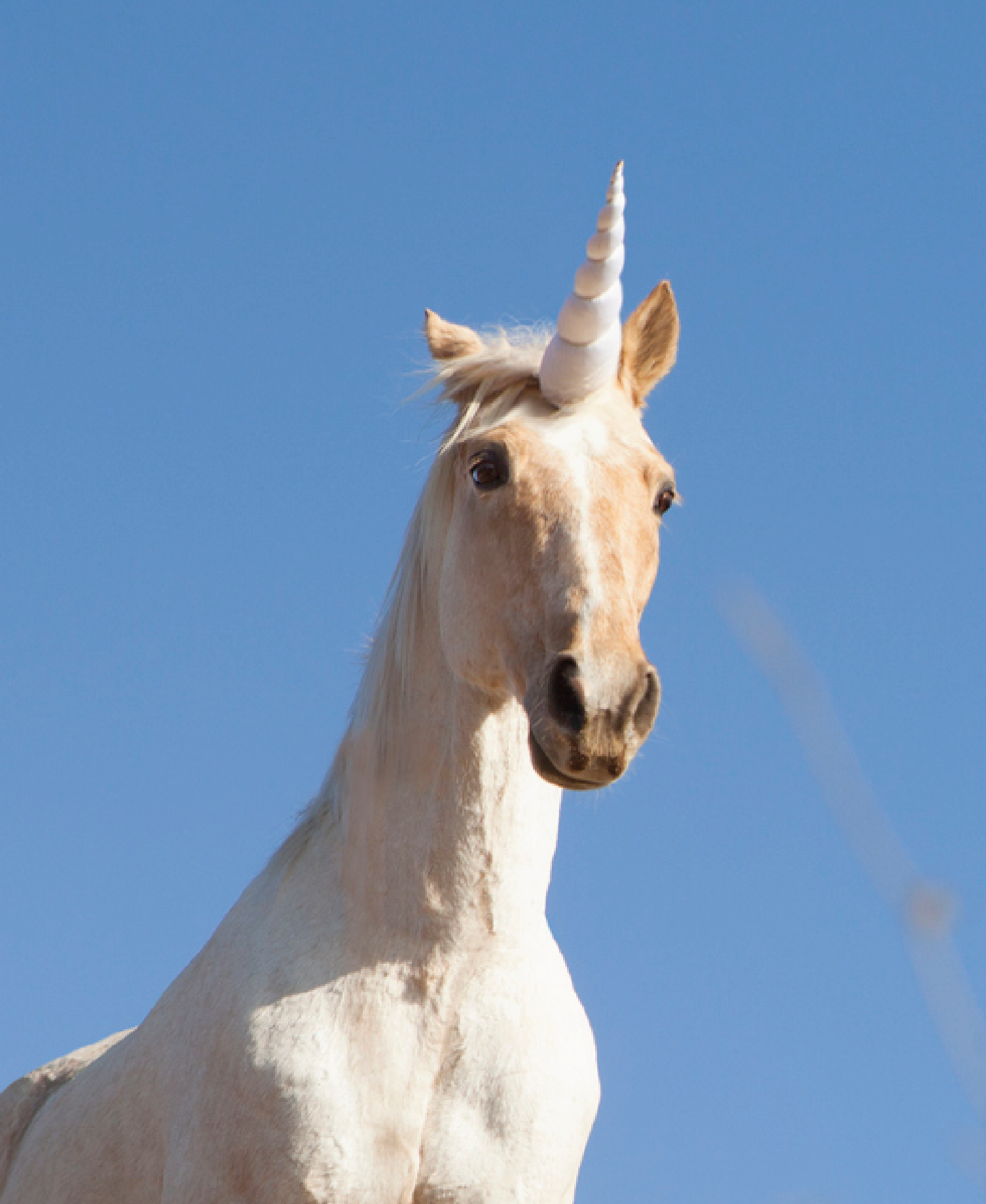 Sections
Provides Natural Breaks
Creates Pages 
Permissions / Office use only sections 
Conditional logic for entire sections
Gadget Labeling
Clearly label your fields to facilitate easier identification
Document List filtering
Workflow Step config -  Identify Sections
Custom email variables
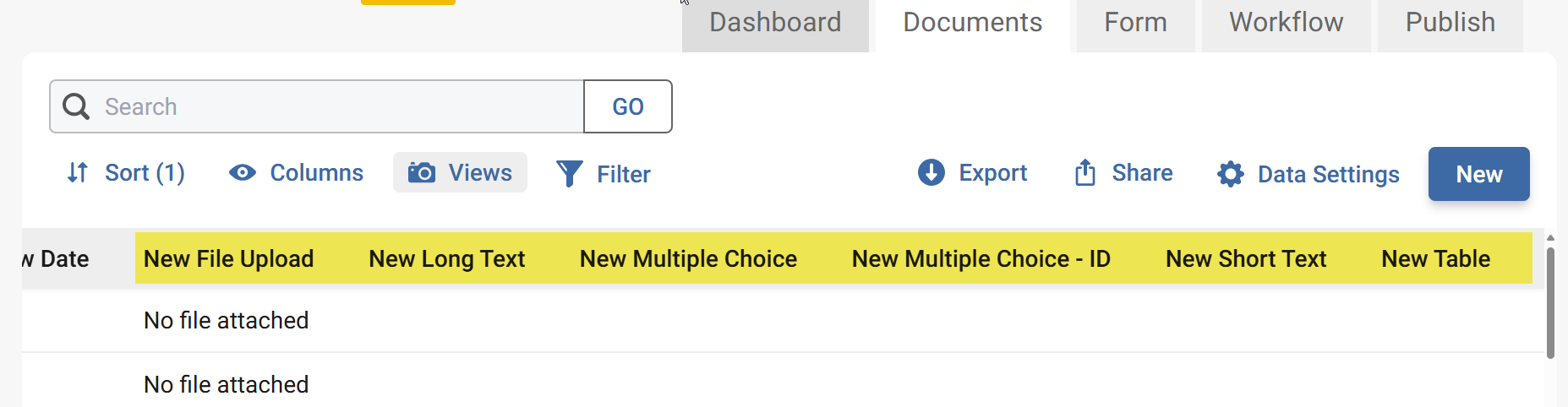 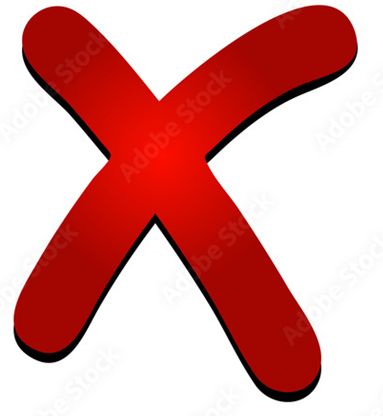 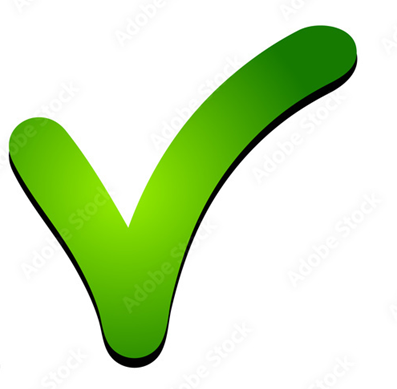 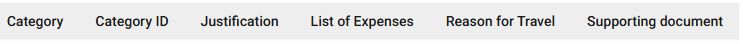 Improved user experience with Data Look-Up's
Connect to data sources
Automatically populate form fields
Ensure accuracy
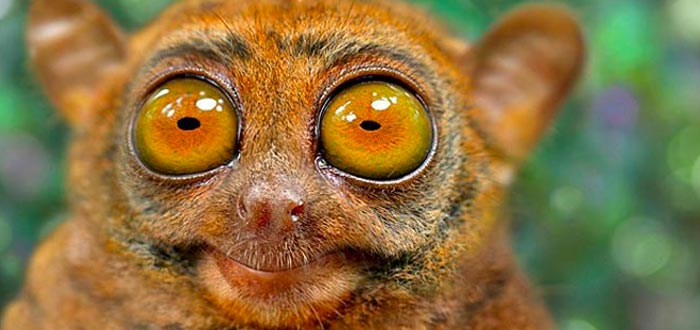 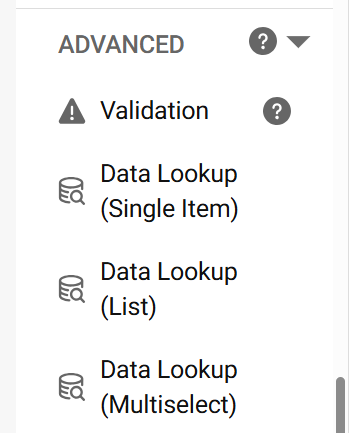 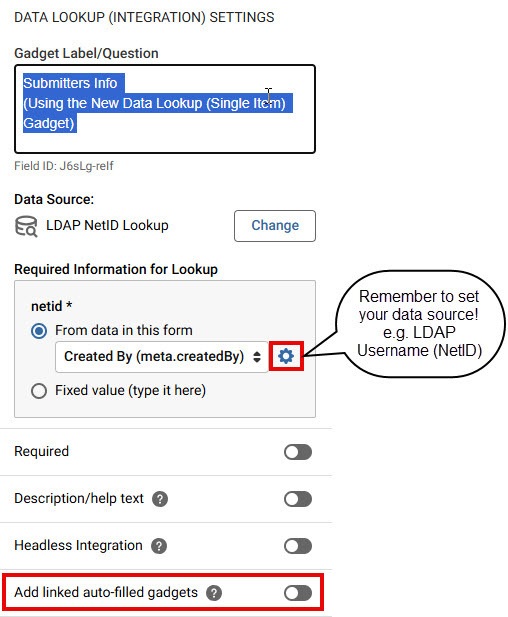 Data Lookup (Single Item) Gadget
Auto-populate form submitters contact information!!
Auto-populate contact info based on your NetID
Use 'Add linked auto-filled gadgets setting'with data lookup (single item) gadget
Data Lookup (Single Item): Prepopulate Your Form
Data look-up (List)
Data lookup (list) – Select a single item from a dropdown menu 

Select your source:
University Department List
Another Kuali Build app (Data Sharing) 
Other
Select Department from list
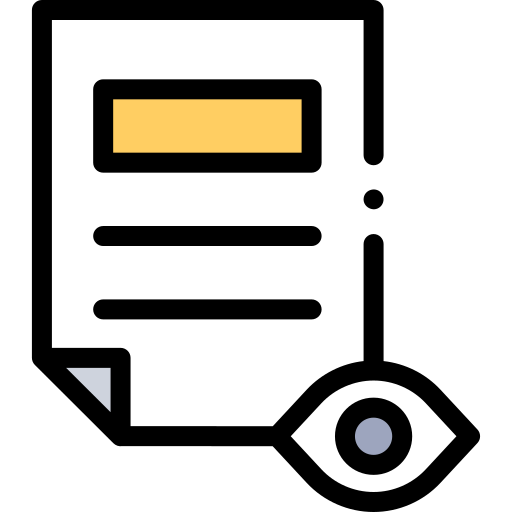 CONDITIONAL PERMISSIONS
Allows workflow participants access to specific records in the Documents List
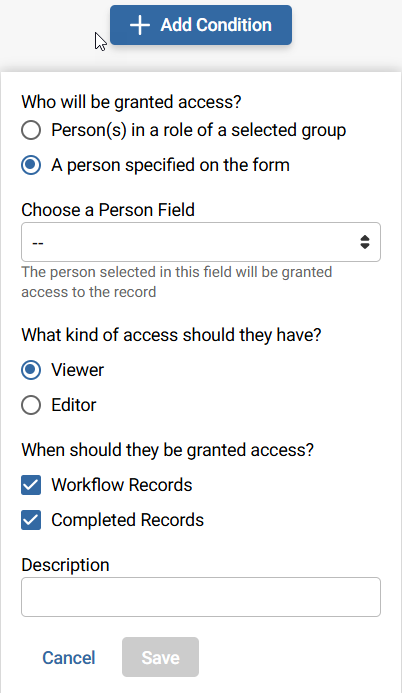 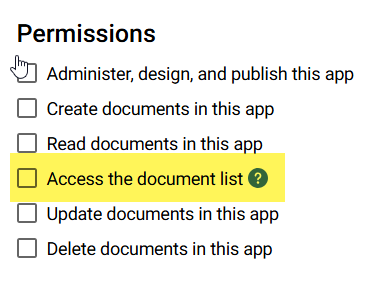 TESTING
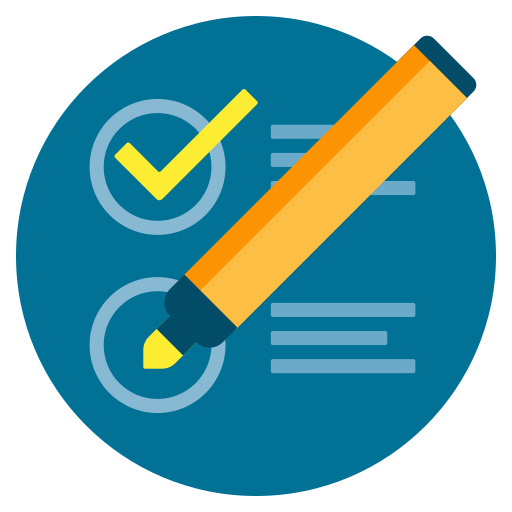 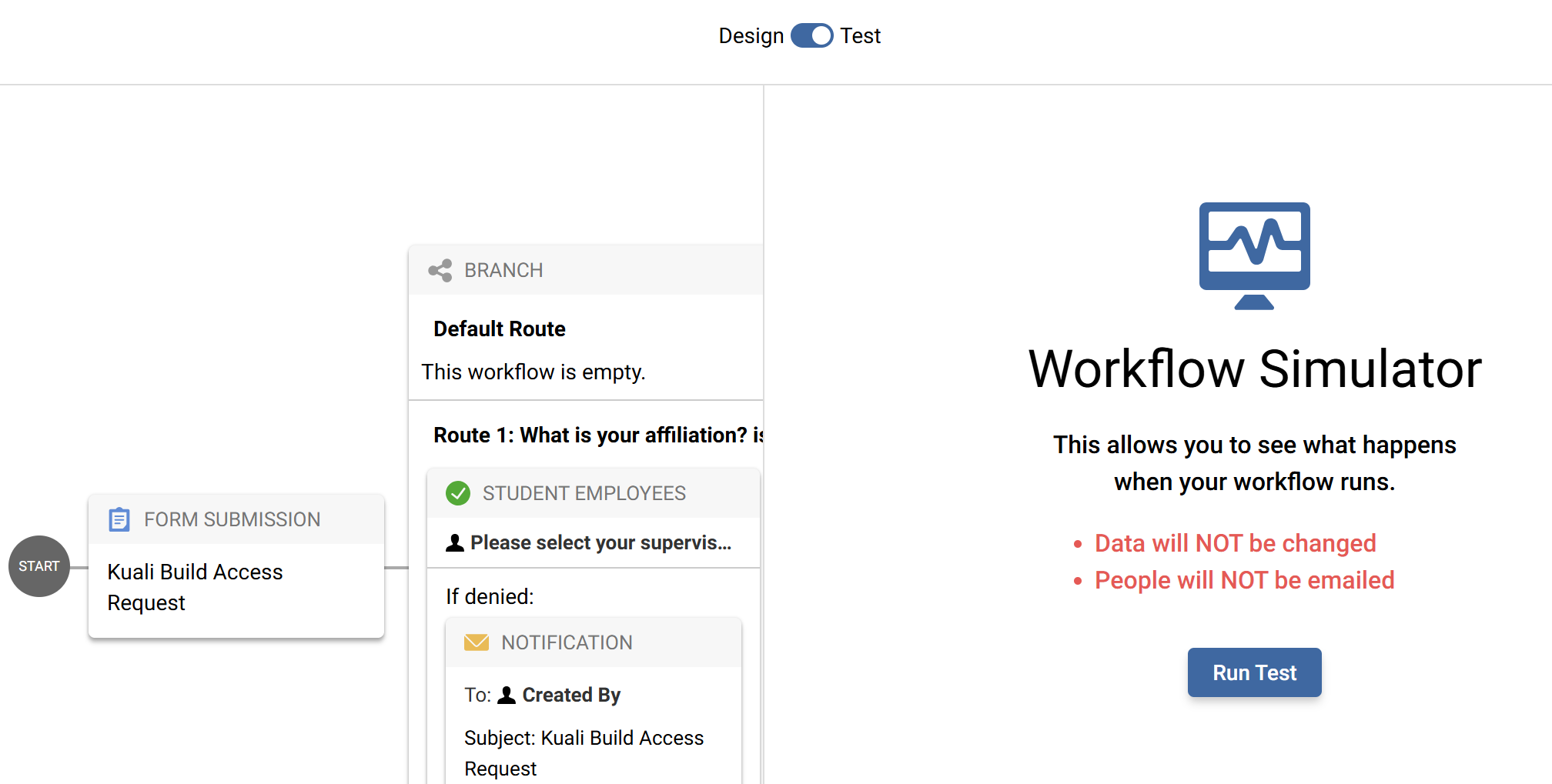 Use Form Preview
Use the simulator – no data, no emails
Share with a small test group & test
Any integrations
Gather feedback, tweak before rollout
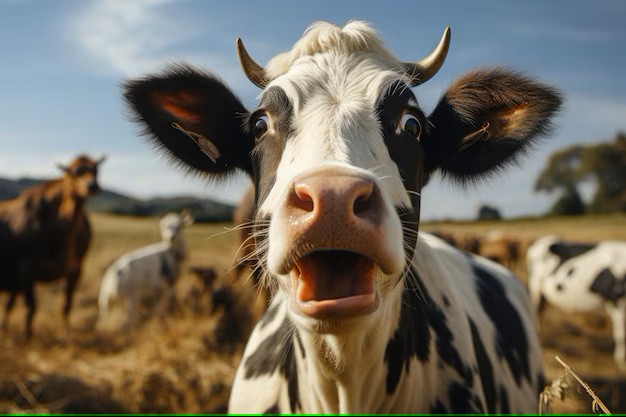 Always set your app permissions!
Assign Permissions to Roles
Roles
● App Admins
● All Authenticated Users 
Applies to all users in the system with an active NetID
● All Anonymous Users
Anyone can create documents
● Create your own custom role
●Permission Options
○ Administer, design, and publish
○ Create documents
○ Read documents
○ Access the document list (*Conditional Permissions)
○ Update documents
○ Delete documents
APP PERMISSIONS REDESIGN
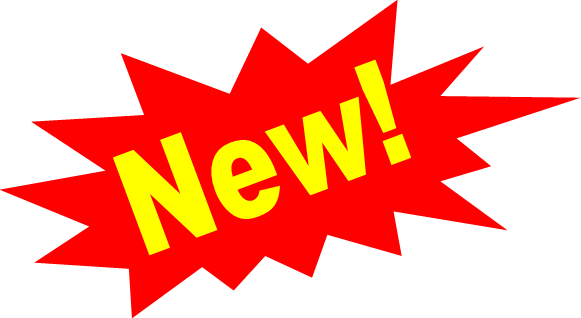 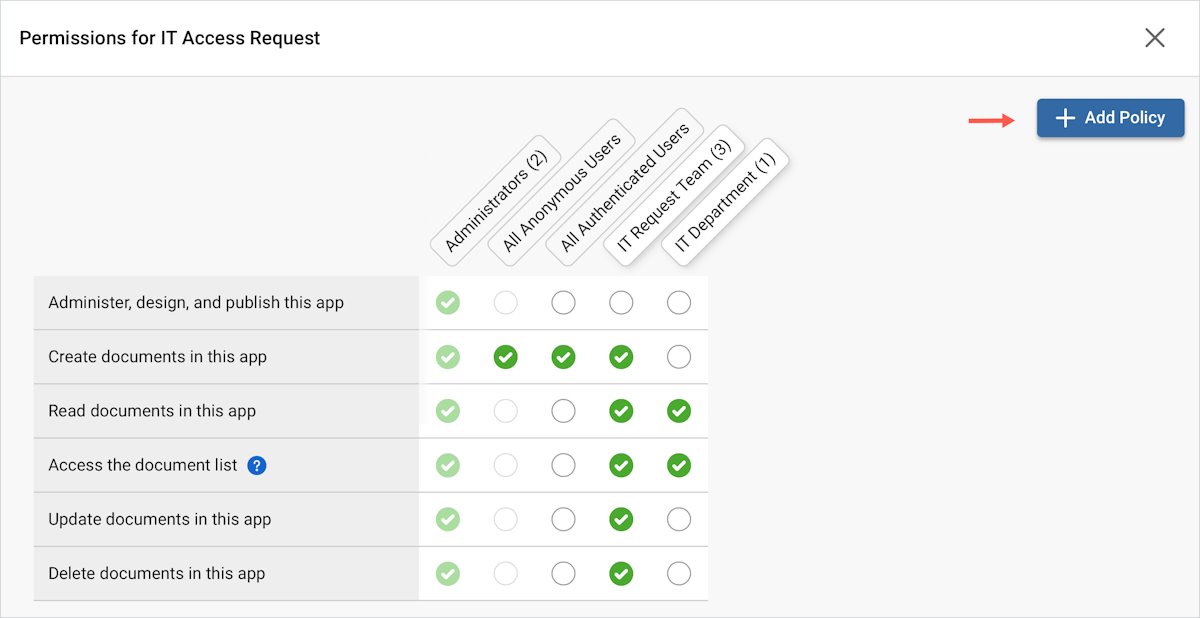 Coming on June 9th!
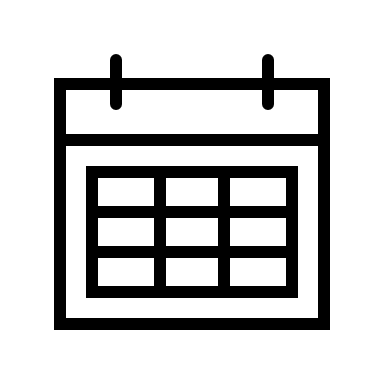 Add New 'Role' Now  Add 'Policy'
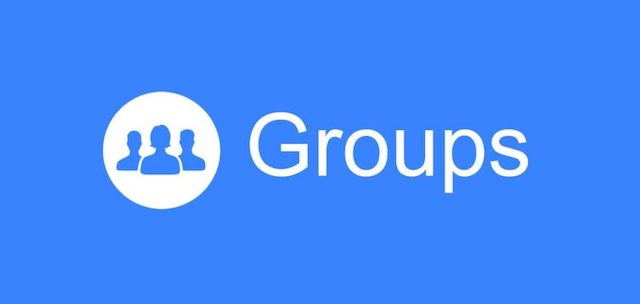 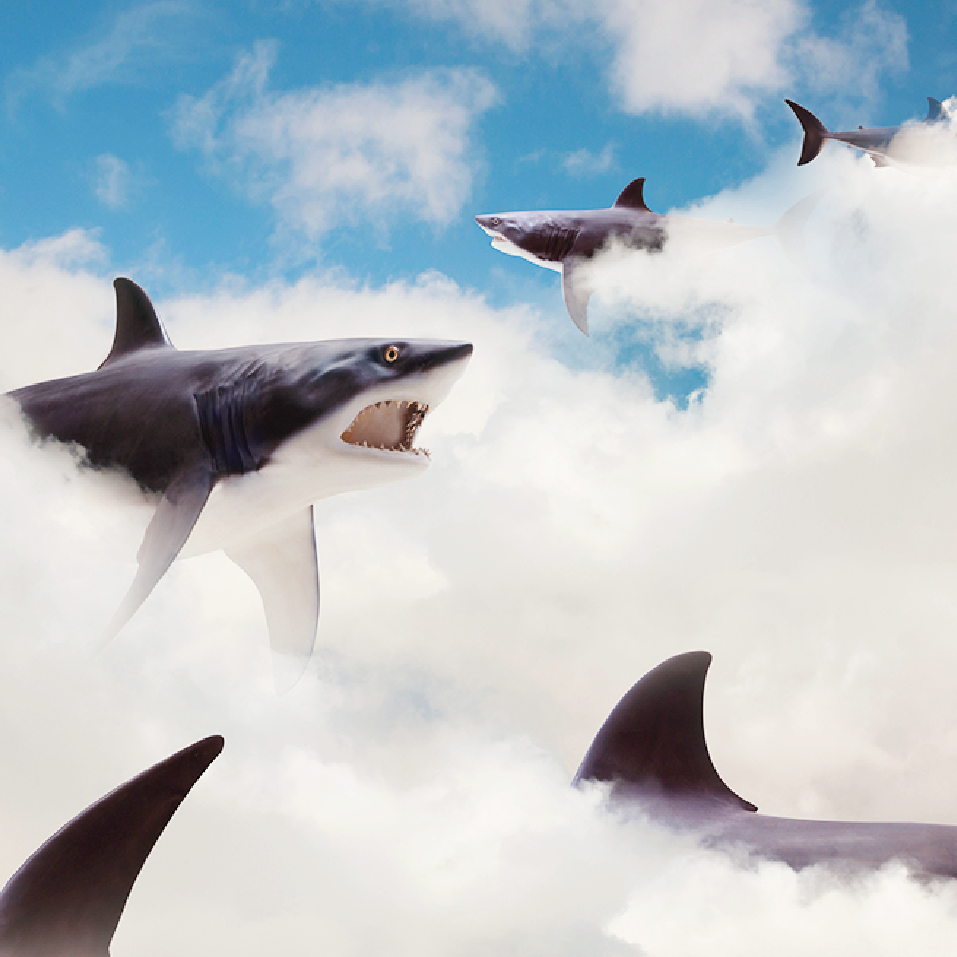 Important for structure, security and automation
Custom Groups

Use in Workflow, on Forms and App Permissions

Utilize delegated group administration

Define group membership and roles
Using Groups in Workflow
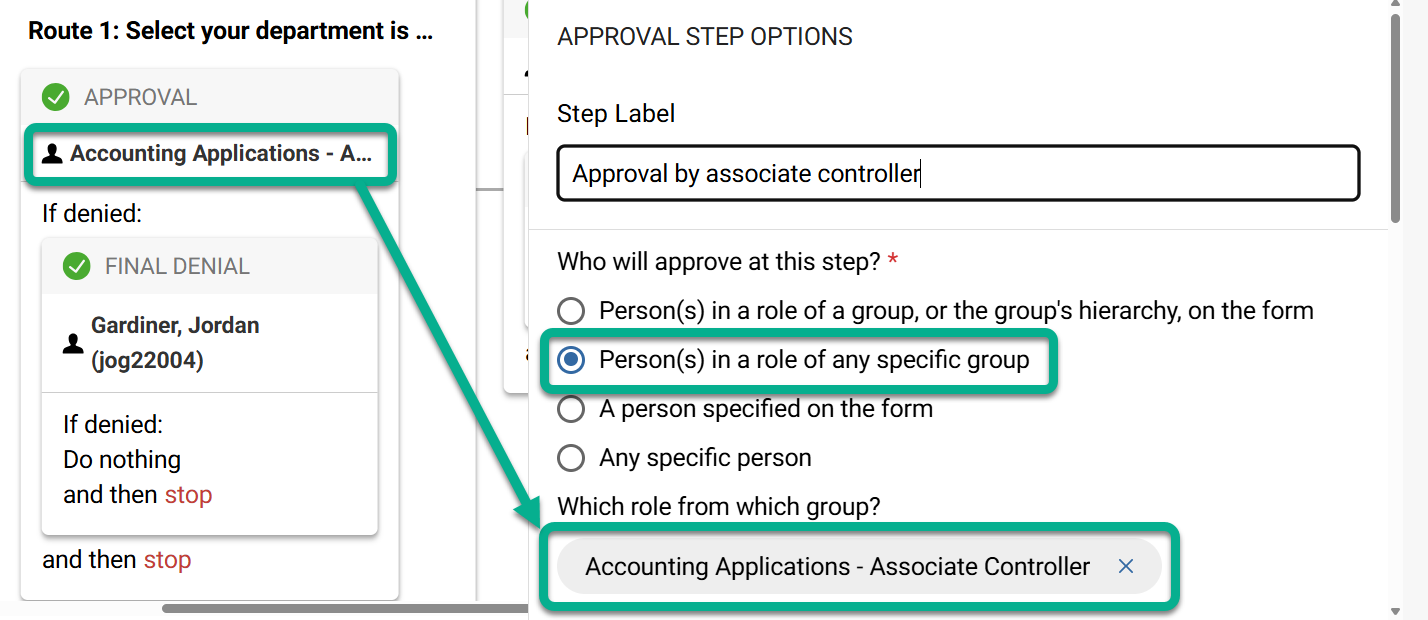 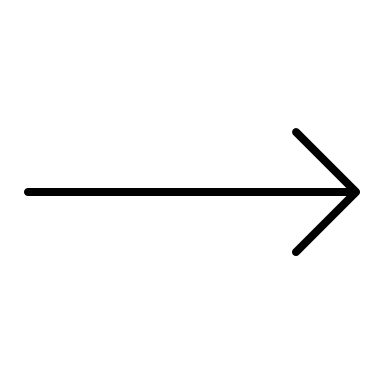 Workflow automation assigns steps based on role associations
dynamically route approvals to people or groups
Assign people to roles within a group
Group Administration
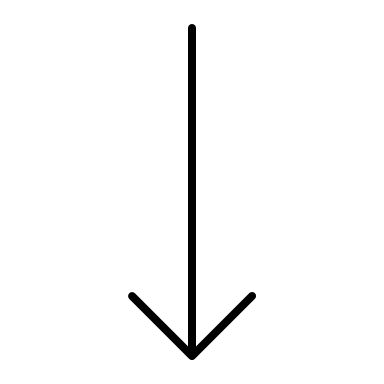 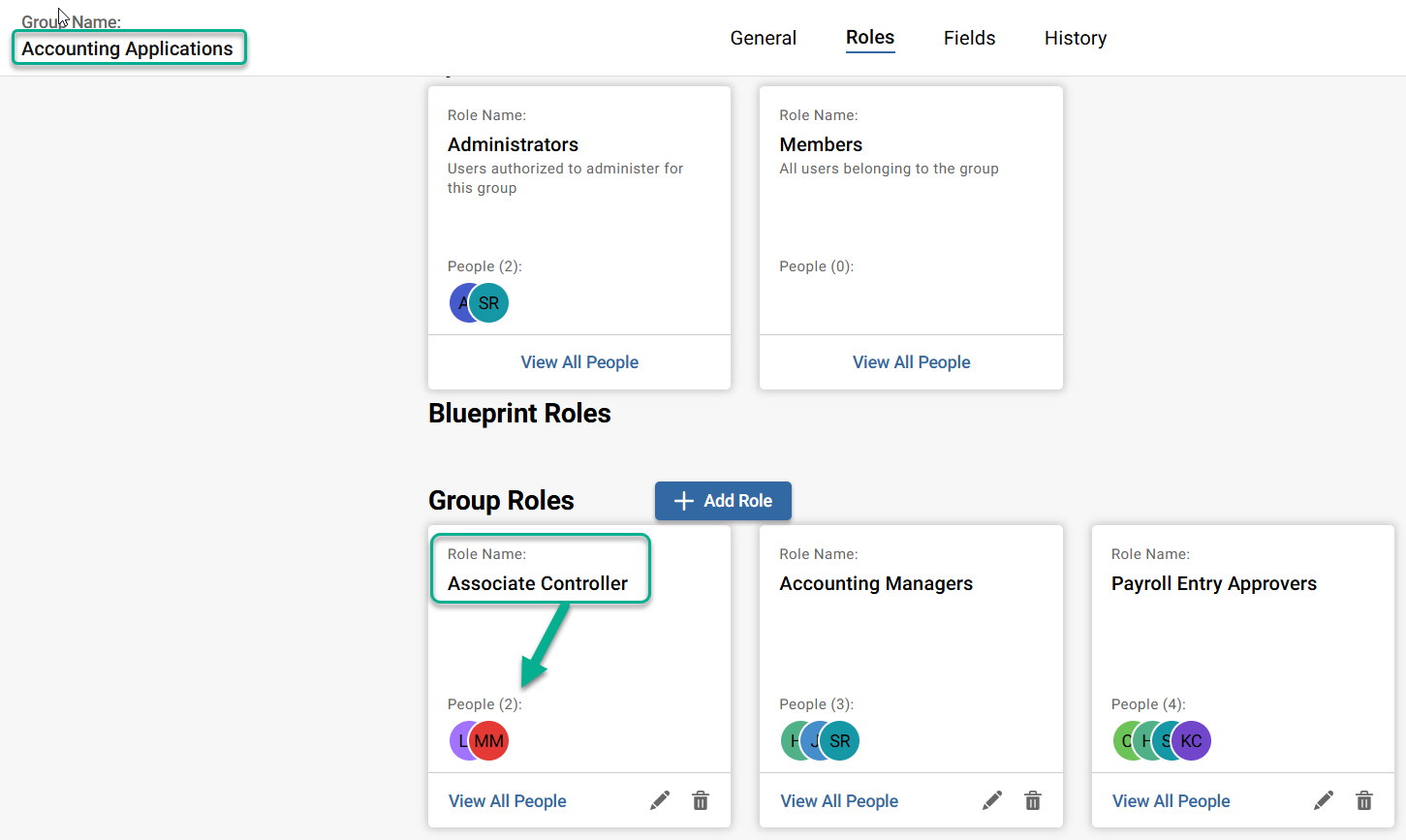 Manage your own custom groups for one or many apps

Add, edit, or delete roles and associated membership
Request a custom group that you can manage!
Form Design TIPS
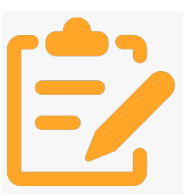 User focused
Reduce effort – leverage auto fill 
Keep it clear – avoid technical jargon and acronyms 
Include help text only when it is needed to provide clarity 
Arrange questions / visibility in a logical sequence 
Group related fields into sections
Use Multiple Choice gadgets for Yes/No responses
Check box gadgets will allow both selections
Workflow tips
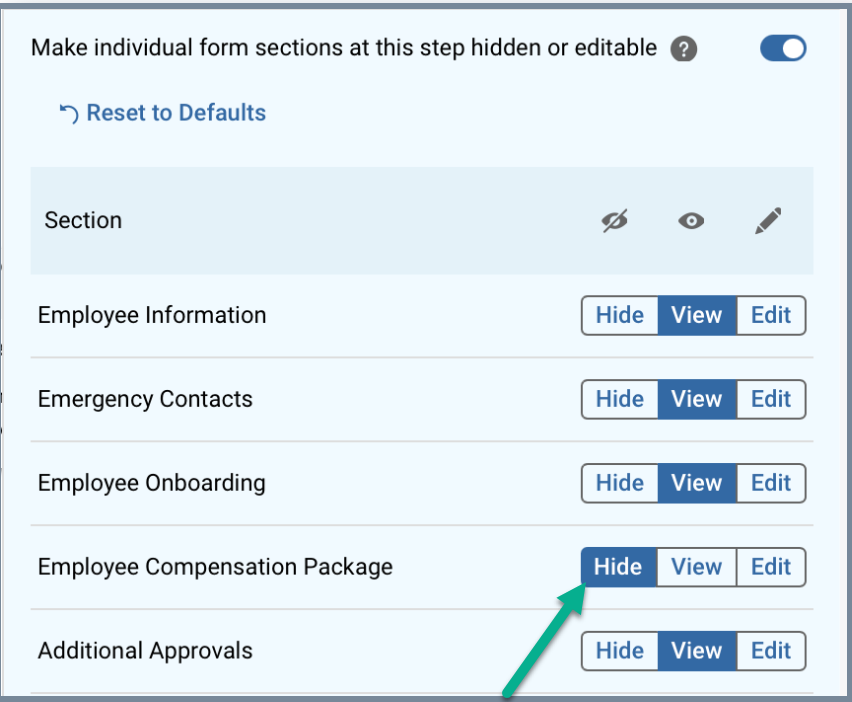 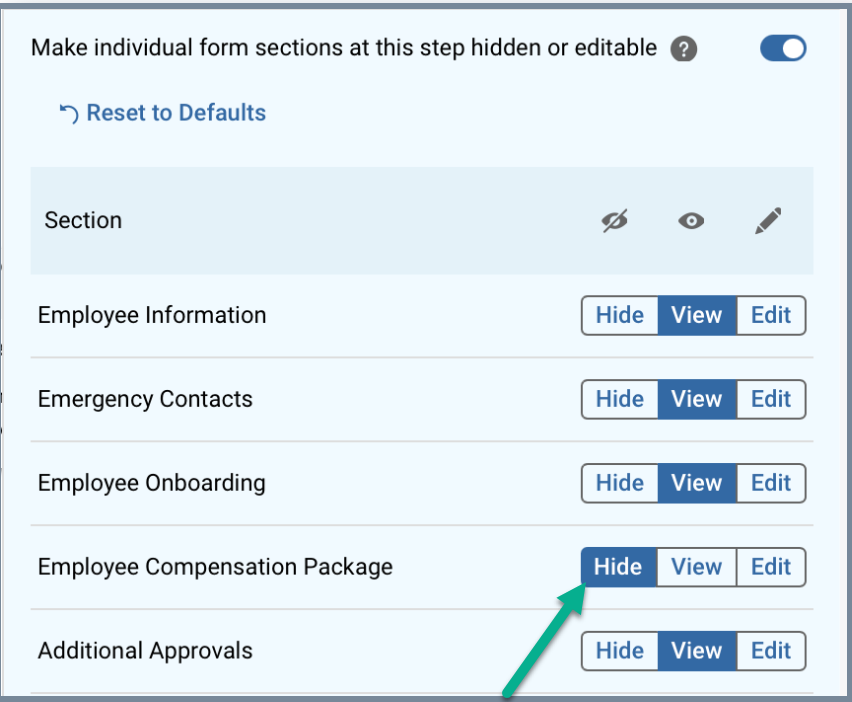 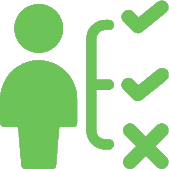 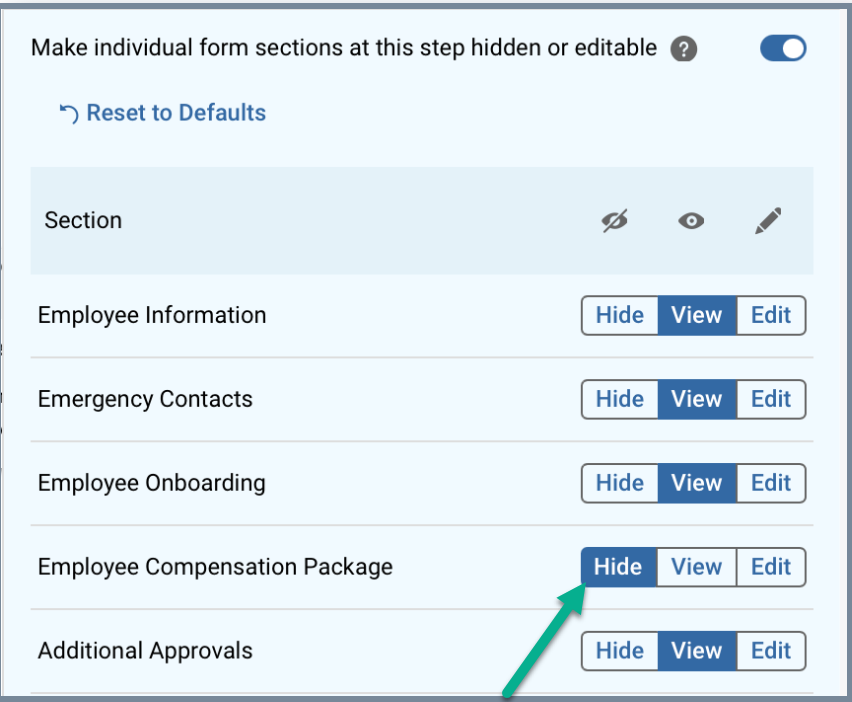 Customize your email notifications using variables
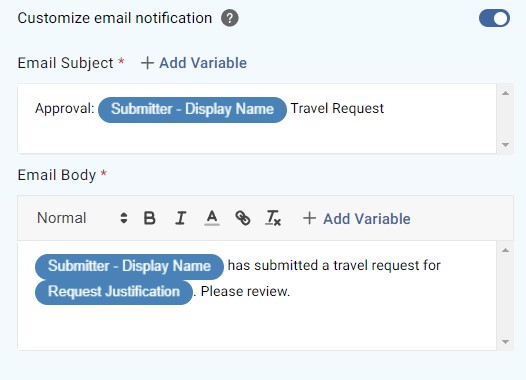 Hide/show sections of the form 
based on the current workflow step
Configure visibility during workflow steps
PUBLISHING tips
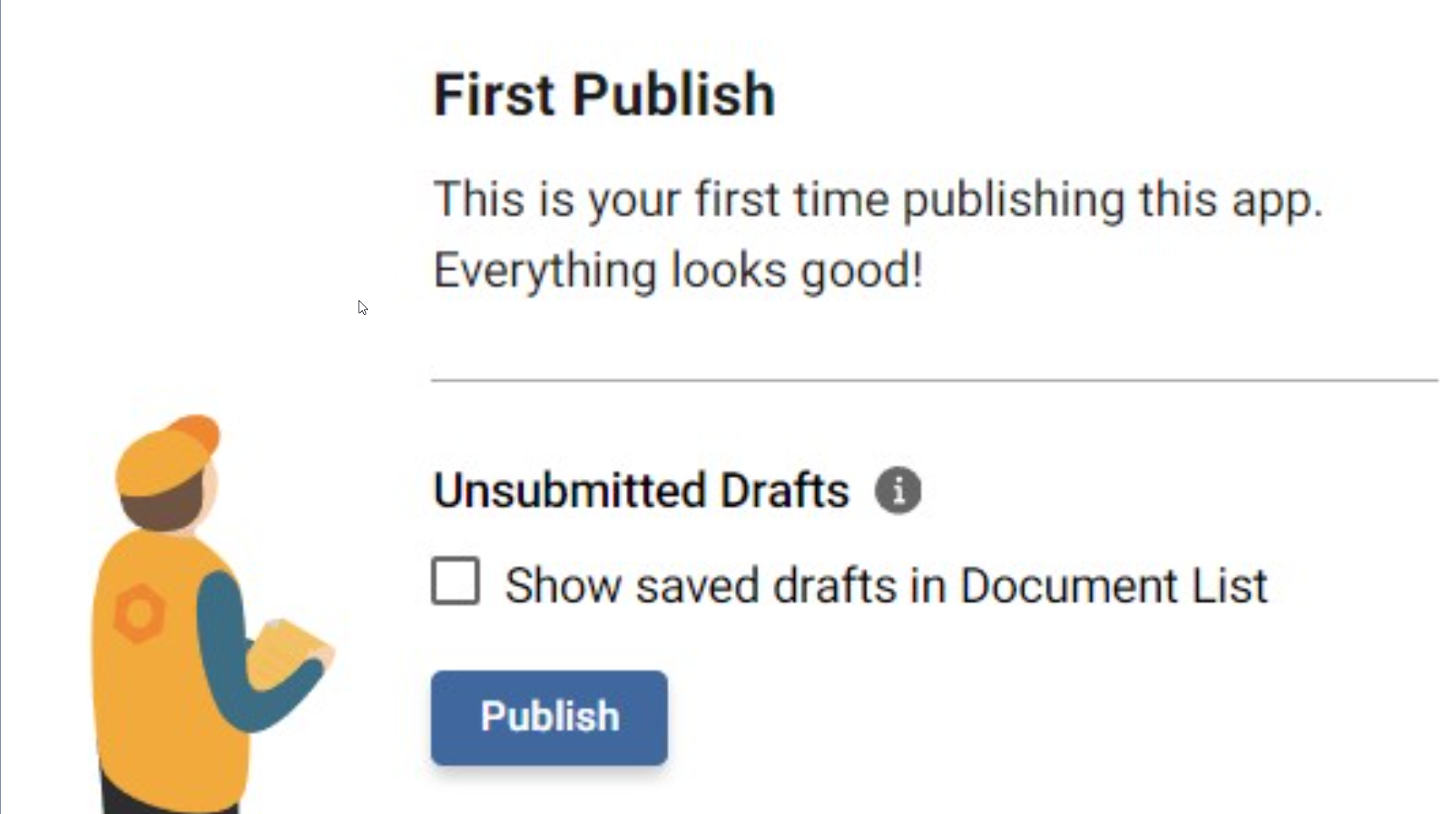 Be mindful of app versioning
Consider: 
 Duplicating your App 
 App naming conventions
You have ONE opportunity to show unsubmitted drafts in the Documents List (upon First Publish)

If app is student facing, do not enable this feature (FERPA)
Visit the Kuali Build Knowledge Base
Learn how to build an app, administer groups and manage submissions (Document List)
Contact us!
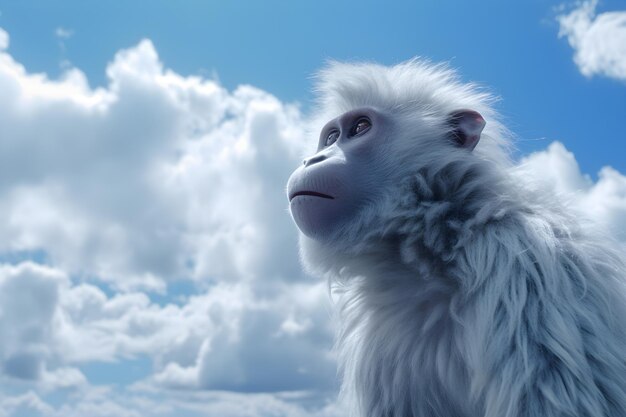 Contact ITS Kuali Build Support with questions
Visit the Technology Support Center Portal 
Email techsupport@uconn.edu
Call 860-486-4357

Help us help you!Include the name of your app
Questions?
Thank you!